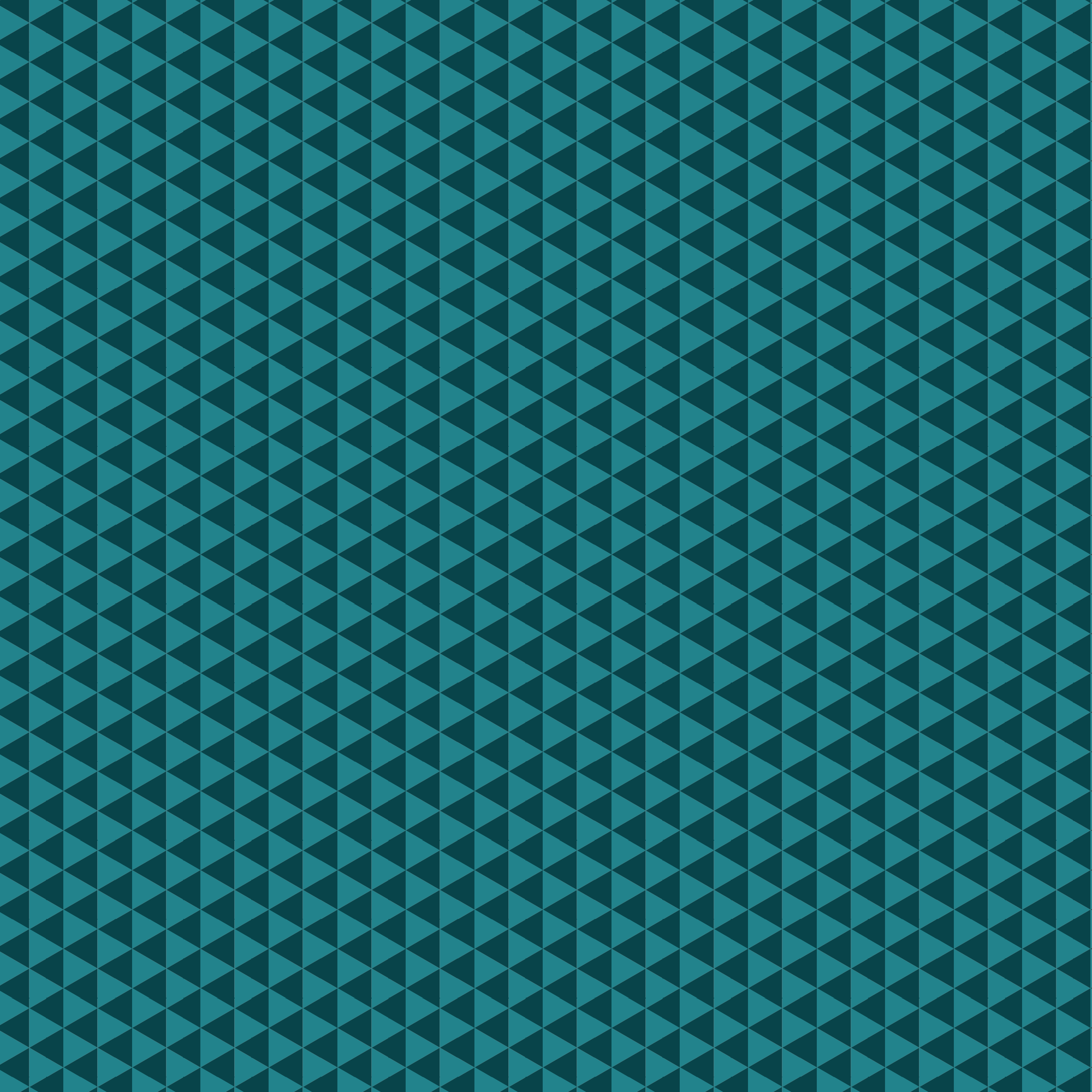 Nedbank
2003 Strategy – Slides
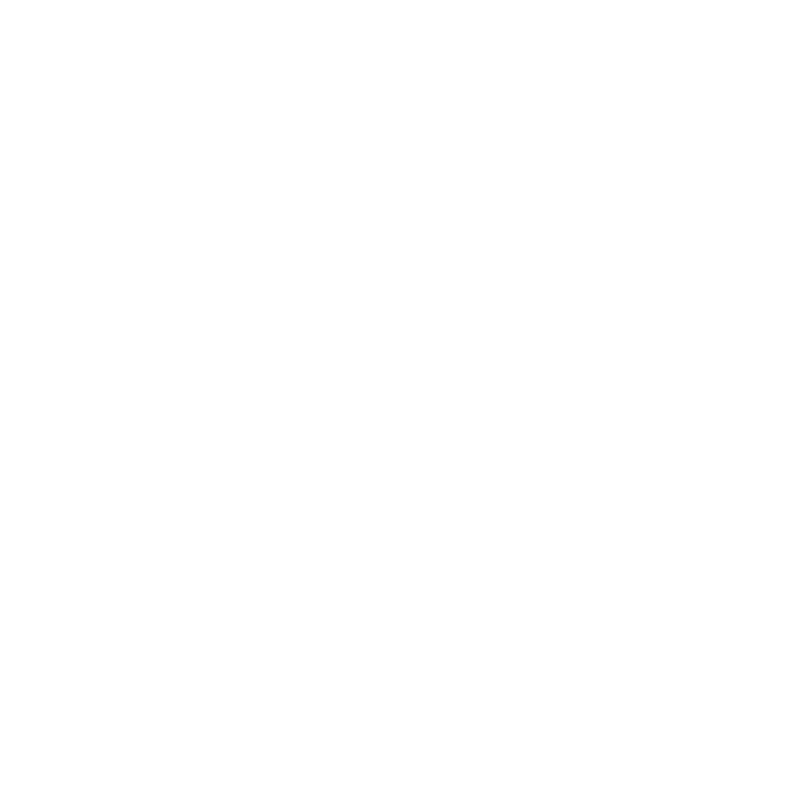 2003
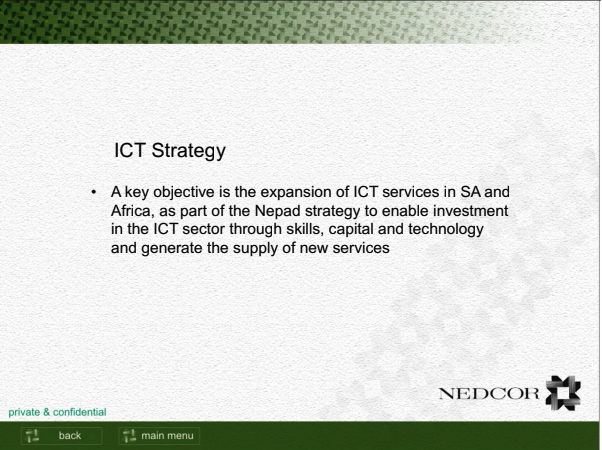 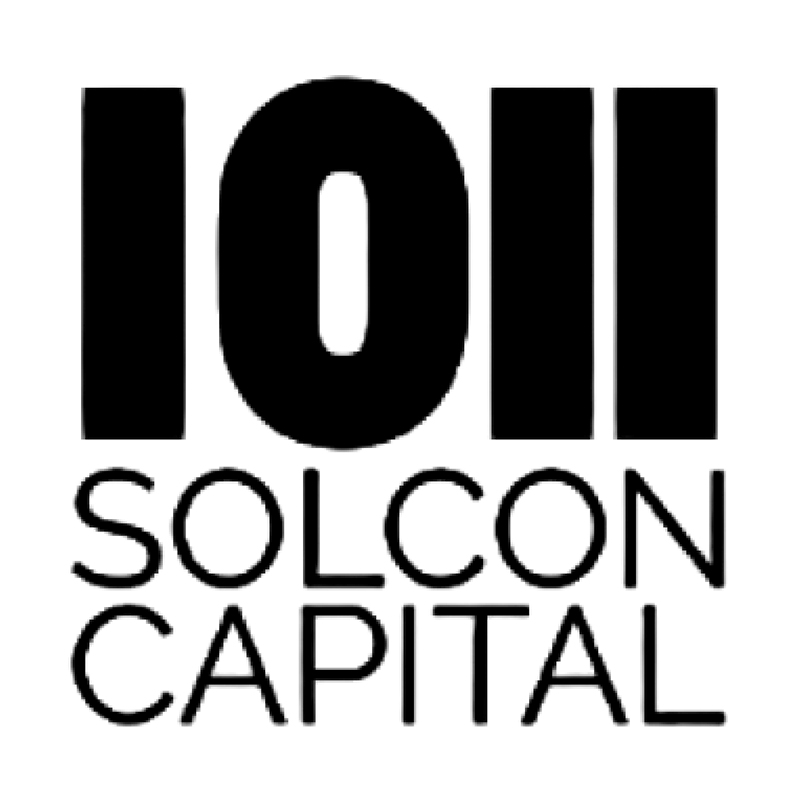 2003
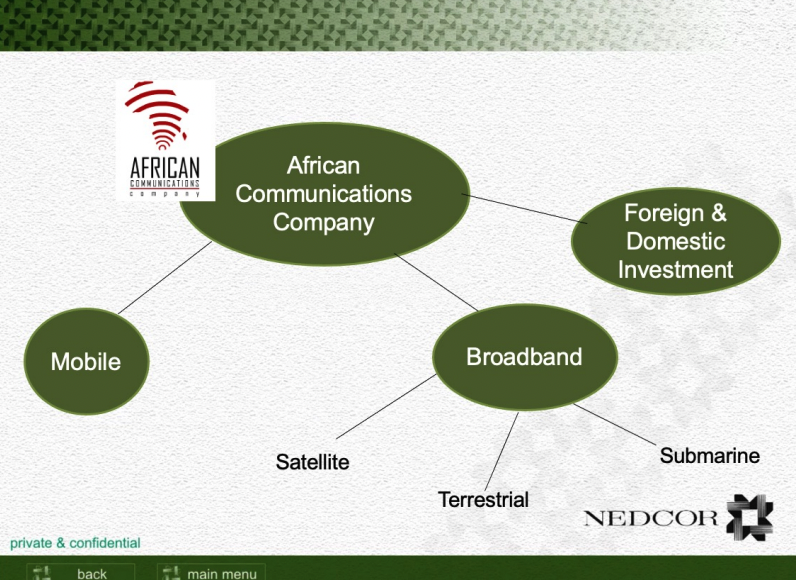 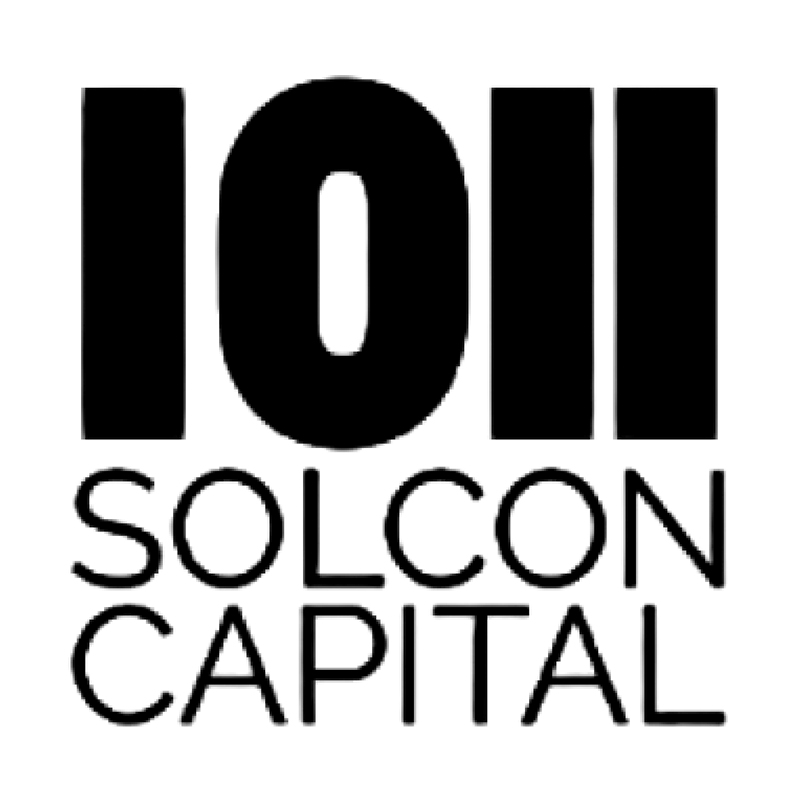 2003
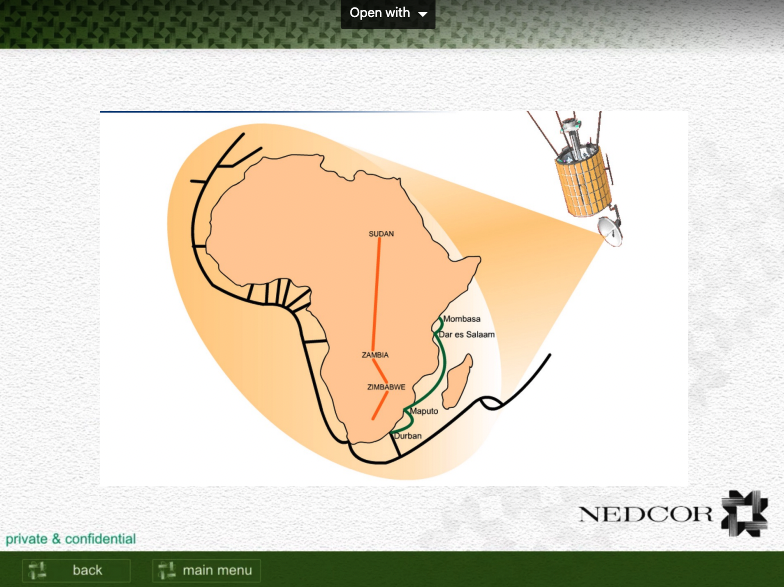 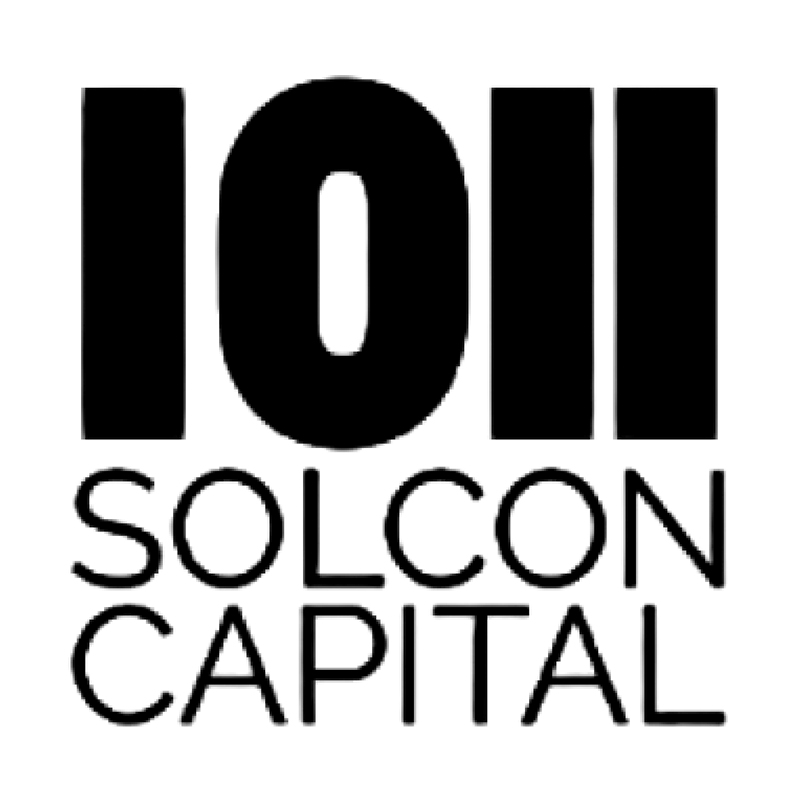 2003
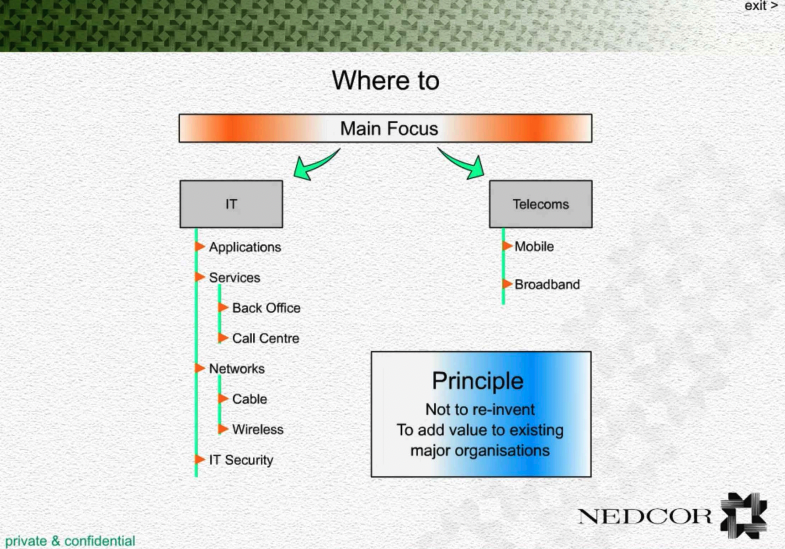 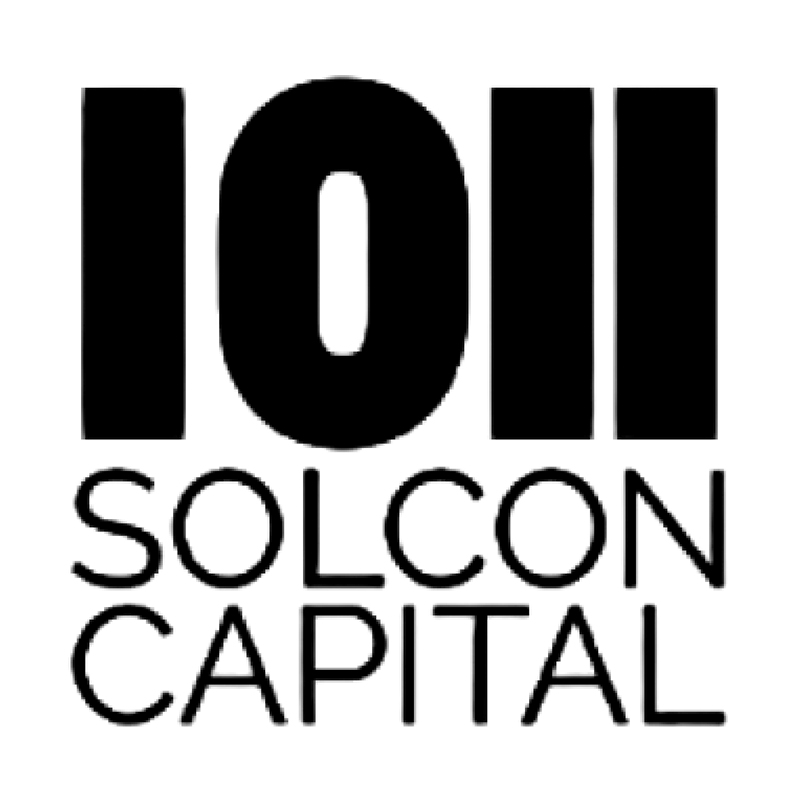 2003
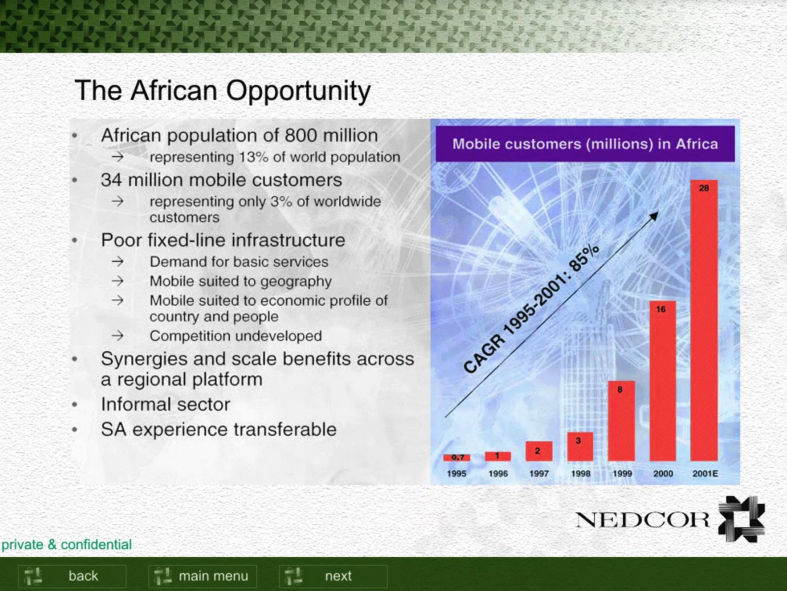 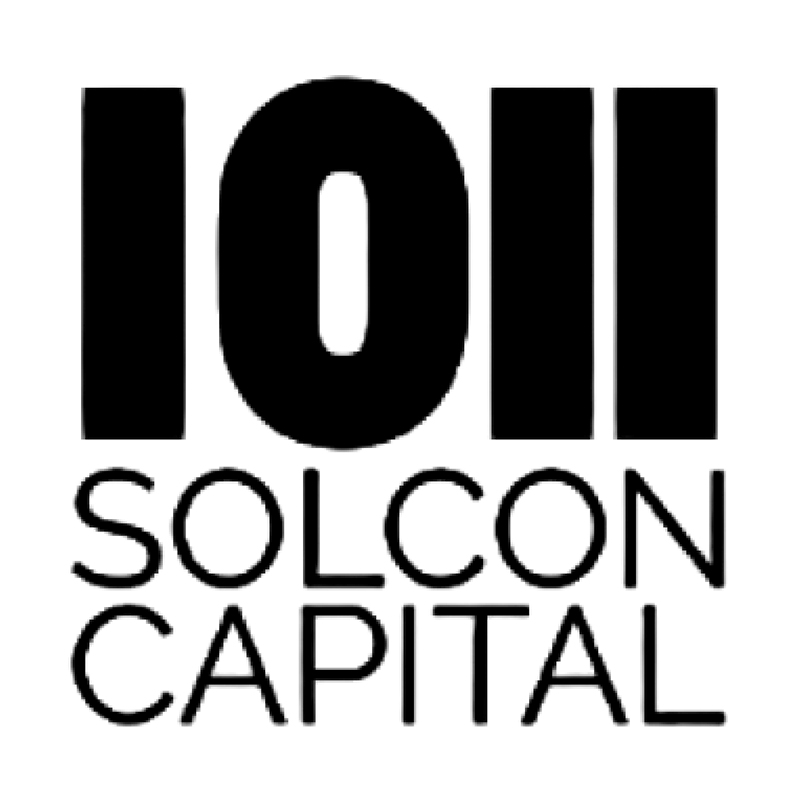 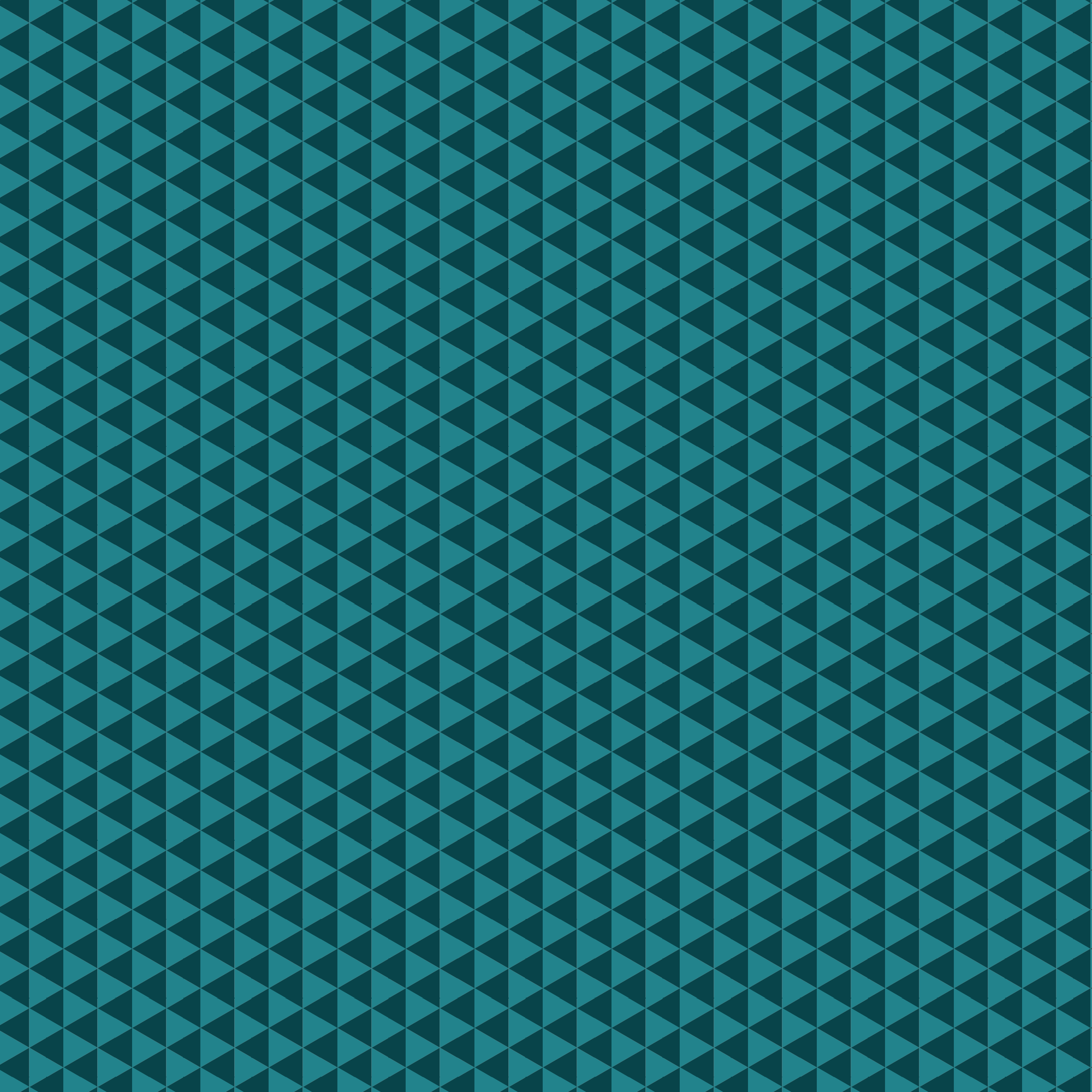 Thank you.
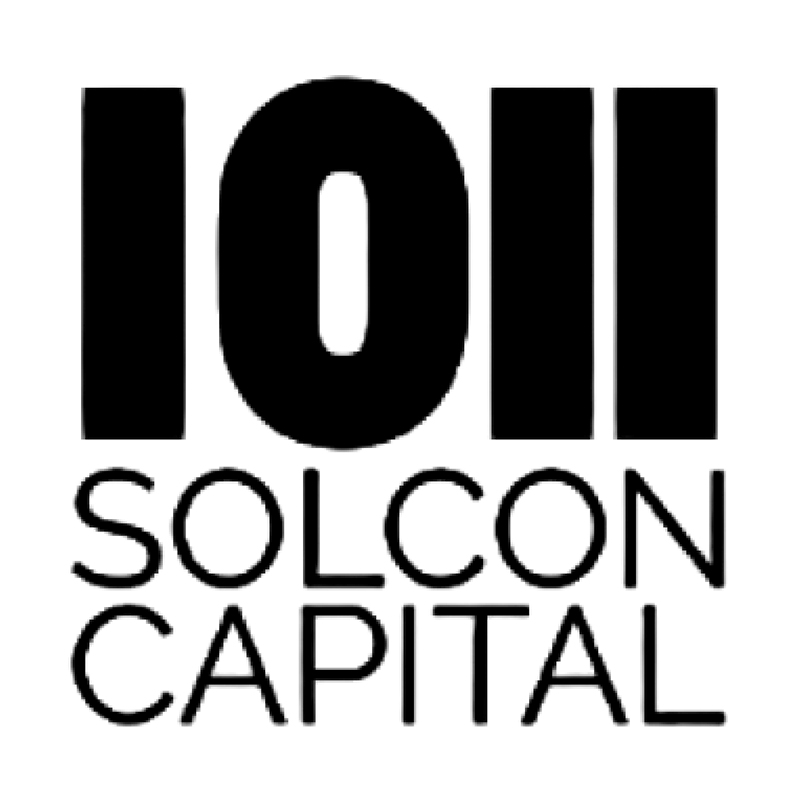